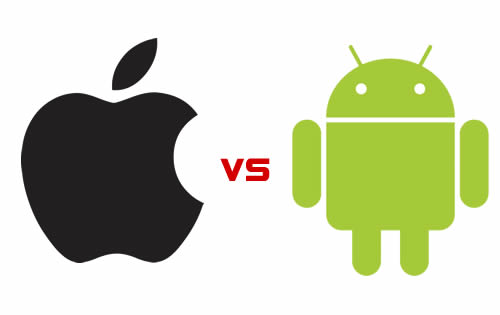 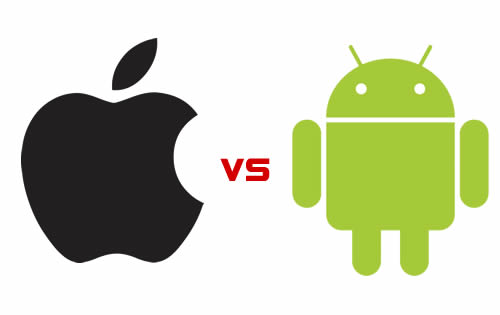 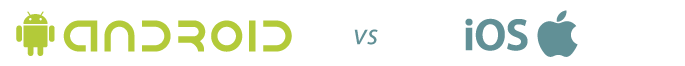 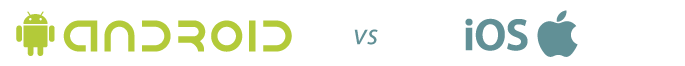 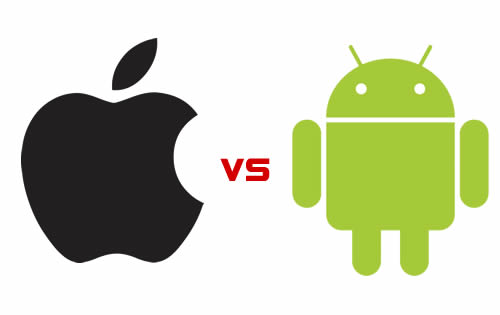 Mohammed Alhusein
Outline
Competition
Development
Publishing
Competition
OS Market Share (World)
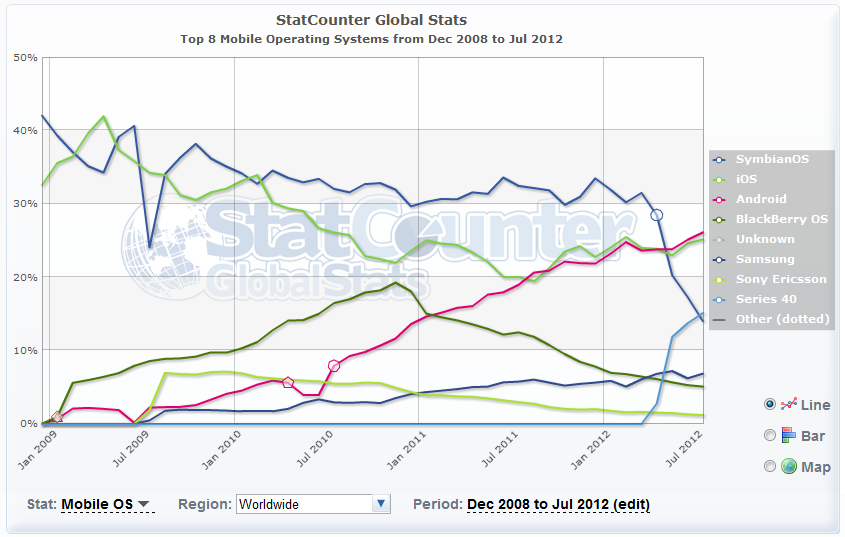 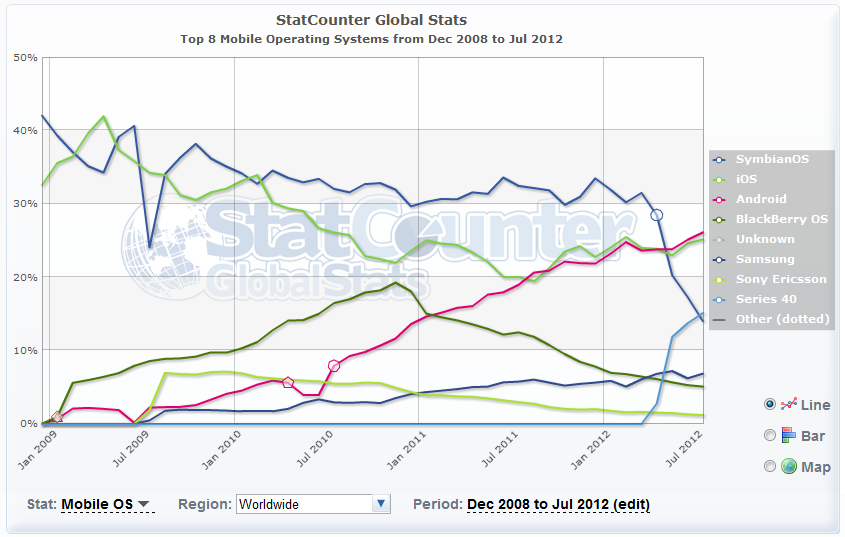 OS Market Share (USA)
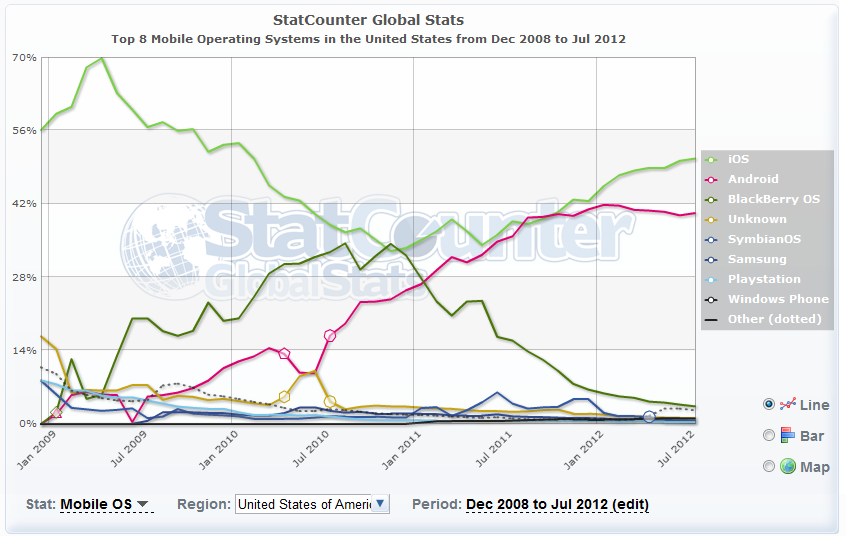 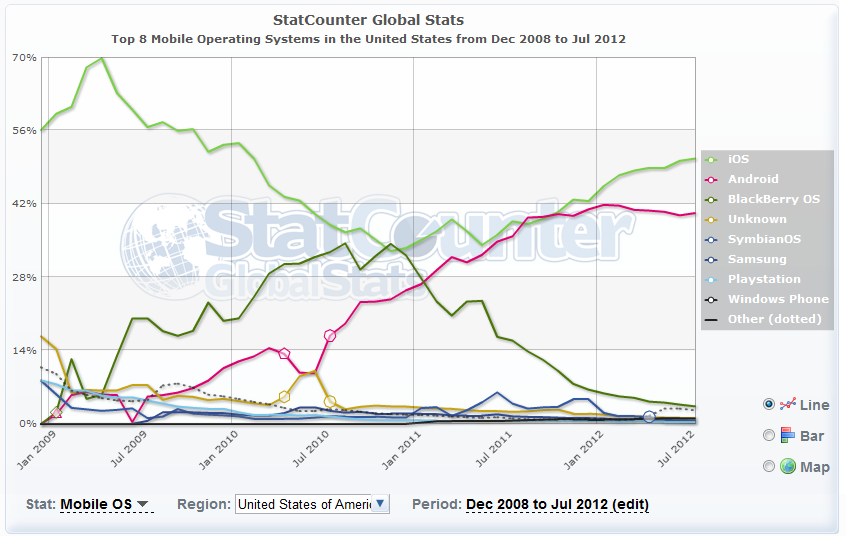 # of Available Apps
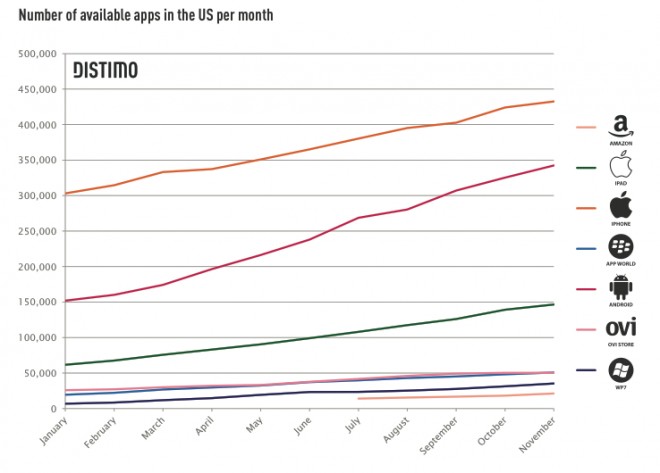 Total App Sales Revenue
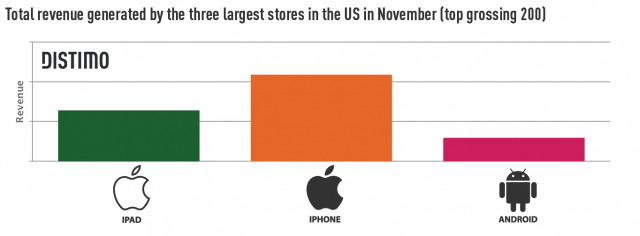 iOS = 6 x Android
Ease of purchase: Checkout vs. iTunes
93% iOS users have iTunes accounts with credit card info. 
Google encourages free stuff.
Developers’ Interest
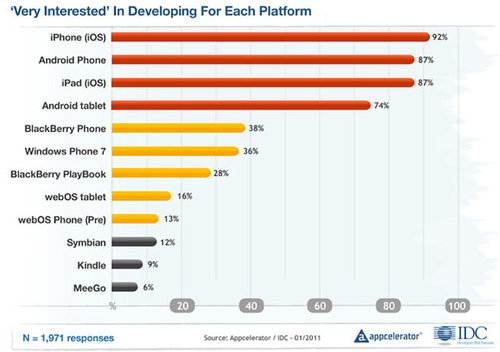 Development
Programming Language
Android OS: Java

iOS: Objective C

NSArray * foo = [[NSArray alloc] initWithObjects:@"foo",@"bar",@"baz",nil];
Development Platform
Android OS: 
open platform, allowing the use of 3rd party tools
Key to OS success
can reach core components. More like PC swr

iOS: 
Restrictive guidelines
Fixed set of tools, nothing outside, nothing deep
No Flash!
Multitasking Abilities
Android OS: 
Very versatile  dynamic 
Highly fragmented  challenging
In USA: 80 Android models vs. 9 iOS models
Poor battery performance
Best notification system (e.g. emails)

iOS: 
Stable and exclusive platform
Fixed set of tools, with clear potential and boundaries  easier
Security
Android OS: 
Access control, isolation, web security
Encryption
Permission-based access control: 
Static list in manifest
User presented with list at installation time
Wild West app marketplace. 
Nearly any app is allowed to market
Android-specific malware
Security
iOS: 
Access control, isolation, web security
Encryption
Permission-based access control: 
Dialog box at run time.
Geolocation
Auto Erase
Security
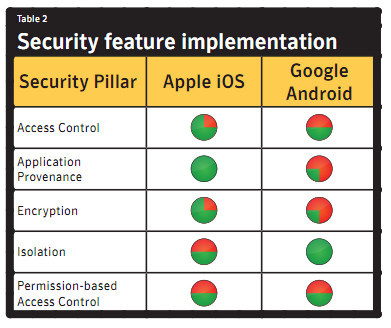 Semantic
OS Upgrades
Android OS: 
Millions of phones under contract cannot be updated
0.4% run the latest version

iOS:
Apple disallows old devices to update permanently vulnerable to easy attacks
~90% run one of the two latest versions
Publishing
App Approval
Android OS: 
Very quick!

iOS:
Days.. and days.. and days..
Many restrictions
Payments and Availability
Android OS: 
Developer pays $25 one time
Developer earns 70% of revenue
Several Stores: Google Play, Amazon…
Paid apps available in 132 countries
No screenshots of apps, only short descriptions
Payments and Availability
iOS:
Developer pays $99 annually
Developers earns 70% of revenue
App Store only
Paid apps available in 155 countries
5 screenshots and description
Which is Better?
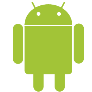 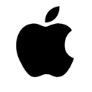 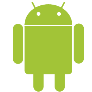 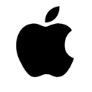 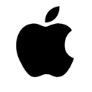 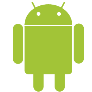 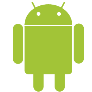 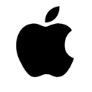 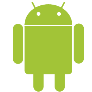 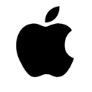 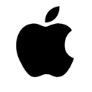 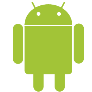 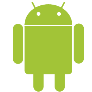 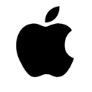 Sources
http://www.technolog.msnbc.msn.com/technology/technolog/android-iphone-its-two-horse-race-125203j
http://gs.statcounter.com/#mobile_os-ww-monthly-201106-201206
http://mobiledevices.about.com/od/kindattentiondevelopers/tp/Android-Os-Vs-Apple-Ios-Which-Is-Better-For-Developers.htm
http://www.wired.com/gadgetlab/2011/12/ios-revenues-vs-android/
http://www.callingallgeeks.org/34829/android-vs-ios-pros-and-cons/
http://www.lunawebs.com/blog/2012/03/18/android-vs-ios-the-pros-and-cons-of-two-app-platforms-825/
http://www.techtricksworld.com/2011/11/choosing-between-android-and-ios-a-developer%E2%80%99s-guide.html’
http://techsbot.com/android-vs-ios-pros-and-cons/
http://www.youtube.com/watch?v=OvdjXZnbC-o